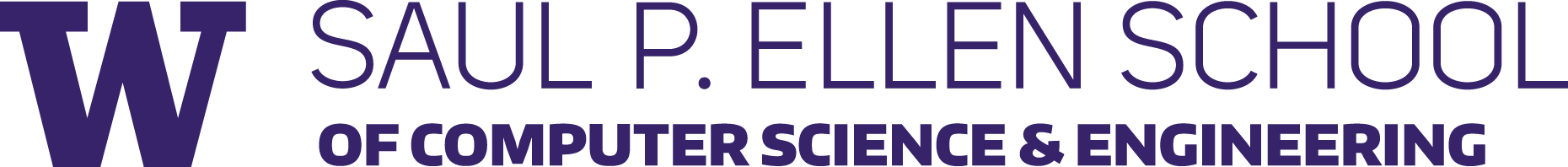 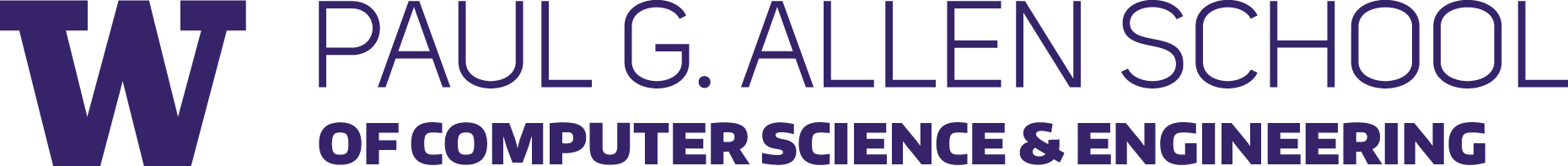 CSE 341Section 5
Winter 2018
Midterm Review!
Variable Bindings, Shadowing, Let Expressions
Boolean, Comparison and Arithmetic Operations
Equality Types
Types, Datatypes, Type synonyms
Tuples, Records and Lists
Case statement, Pattern Matching
Functions, Anonymous Functions, Higher Order Functions
Actually Taking in Tuples, Function Closures
Tail Recursion
Currying
Filter, Map, Fold
Winter 2018
CSE 341: Programming Languages
2
Midterm Review!
Lexical Scope vs Dynamic Scope
Type Inference, Polymorphic Types and Type Generality
Modules
Equivalence
Winter 2018
CSE 341: Programming Languages
3
Variable Bindings
SML evaluation creates bindings in the environments (static and dynamic) rather than change values stored in variables.
Repeated Variable names?
Shadowing
Let Expression allows us to create bindings in a smaller Scope
Winter 2018
CSE 341: Programming Languages
4
Boolean, Comparison and Arithmetic Operations
Boolean Operators
andalso, orelse evaluates for booleans only, they are not functions (you cannot do partial evaluation with them)
not is a function
- op not; 
val it = fn : bool -> bool
- List.map not [true, true, false]; 
val it = [false,false,true] : bool list
Winter 2018
CSE 341: Programming Languages
5
Boolean, Comparison and Arithmetic Operations
Comparison and Arithmetic Operators
=, <>, equality types
>, <, >=, <=, +, -, *, must take the same type on both sides
‘div’ for integers, ‘/’ for reals
You cannot divide on integer by a real or vice versa
Because these operators are all functions!
Winter 2018
CSE 341: Programming Languages
6
Types, Datatypes, Type synonyms
Built-in types
String, int, real, bool, records, lists
What about tuples?
They are just syntactic sugar for records
datatype keyword
Allows you to create types by yourself
“one of type” and recursive type
type keyword
“each of type”, just renaming the existing types
Winter 2018
CSE 341: Programming Languages
7
Case statement, Pattern Matching
Values and variables form patterns
SML is essentially creating variable bindings of the variable with the actual value in e0.
It is not checking if the value stored in the variable equals to what’s in the current environment
case e0 of 
      p1 => e1
    | p2 => e2 
      …
    | pn => en
Winter 2018
CSE 341: Programming Languages
8
Functions, Anonymous Functions, Higher Order Functions
Functions actually takes in a pattern, for example, (x : int, y : bool).
By pattern matching, it creates bindings of variables and values. Then the environment is bound
The bounded environment along with the code creates function closure.
Winter 2018
CSE 341: Programming Languages
9
Functions, Anonymous Functions, Higher Order Functions
Anonymous Functions use keyword fn rather than fun, which cannot be recursive
Tail Recursion
You are not doing any more operation after getting returned value from your recursive call
Winter 2018
CSE 341: Programming Languages
10
Functions, Anonymous Functions, Higher Order Functions
Currying is taking a function with “several arguments” and make it into nested functions, which takes one argument at a time
Partial evaluation: since curried functions are just nested functions, we can pass in one argument at a time in order
We can take in functions as arguments
Higher order functions are just those functions that return or take in functions
Winter 2018
CSE 341: Programming Languages
11
Functions, Anonymous Functions, Higher Order Functions
Classic higher order functions
List.filter
List.map
List.foldl
List.foldr
What do they do?
Winter 2018
CSE 341: Programming Languages
12
Lexical Scope vs Dynamic Scope
Lexical scope: use environment where function is defined
Our Function Closure so far is in lexical scope
Dynamic scope: use environment where function is called
Winter 2018
CSE 341: Programming Languages
13
Type Inference, Polymorphic Types and Type Generality
Polymorphic types means it can be any type
So						is more general than
But not more general than 

Polymorphic type can be any type
More general means you can substitute one type by another consistently
‘a list * ‘a list -> ‘a list
int list * int list -> int list
int list * string list -> int list
Winter 2018
CSE 341: Programming Languages
14
Modules
You can hide a function by using signatures
structure MyModule = struct bindings end
signature SIGNAME =  
sig types-for-bindings end
structure MyModule :> SIGNAME =  
struct bindings end
Winter 2018
CSE 341: Programming Languages
15
Modules
Remember from lecture you can ensure constraints on values
structure Rational3 = 
struct 
type rational = int * int
exception BadFrac

fun make_frac (x,y) = …
fun Whole i = (i,1) (* needed for RATIONAL_C *) 
fun add ((a,b)(c,d)) = (a*d+b*c,b*d)
fun toString r = … (* reduce at last minute *)
end
Winter 2018
CSE 341: Programming Languages
16
[Speaker Notes: All fractions are always in reduced form in this module]
Equivalence
Given equivalent arguments, two equivalent pieces of code:
Produce equivalent results
Have the same (non-)termination behavior
Mutate (non-local) memory in the same way
Do the same input/output
Raise the same exceptions
Look for function closures, dynamic and static environments and side effects like print
Winter 2018
CSE 341: Programming Languages
17
Good Luck!
Winter 2018
CSE 341: Programming Languages
18